logo
营销方案报告
Annual work summary report
2019    202X
汇报人：PPT818     汇报时间：202X年08月04日
01 年度工作概述
Overview of annual work
02 绩效达成情况
Performance achievement
03 成功经验分享
Successful experience sharing
04 工作不足之处
目录
contents
Inadequacies of work
05 明年工作计划
Next year's work plan
绩效达成情况
Performance achievement
01 年度工作概述
请在此处添加标题
请在此处添加标题
请在此处添加标题
请在此处添加标题
请在此处添加标题
此处添加详细文本描述，建议与标题相关并符合整体语言风格，语言描述尽量简洁生动。
此处添加详细文本描述，建议与标题相关并符合整体语言风格，语言描述尽量简洁生动。
01 年度工作概述
请在此处添加标题
请在此处添加标题
请在此处添加标题
请在此处添加标题
Q1
此处添加详细文本描述，建议与标题相关并符合整体语言风格，语言描述尽量简洁生动。
此处添加详细文本描述，建议与标题相关并符合整体语言风格，语言描述尽量简洁生动。
此处添加详细文本描述，建议与标题相关并符合整体语言风格，语言描述尽量简洁生动。
此处添加详细文本描述，建议与标题相关并符合整体语言风格，语言描述尽量简洁生动。
Q2
Q3
Q4
01 年度工作概述
请在此处添加标题
此处添加详细文本描述，建议与标题相关并符合整体语言风格，语言描述尽量简洁生动。
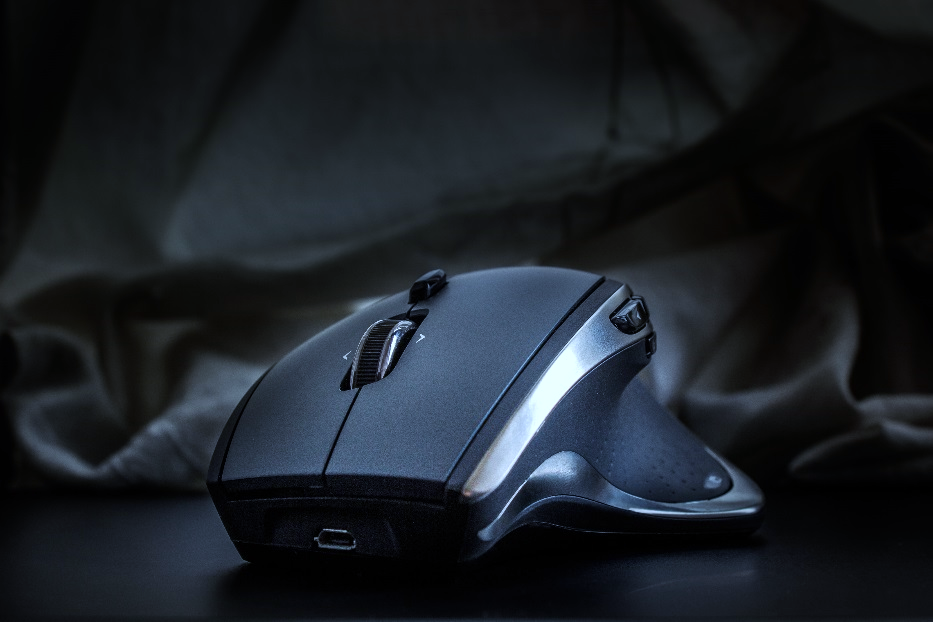 此处添加详细文本描述，建议与标题相关并符合整体语言风格，语言描述尽量简洁生动。
此处添加详细文本描述，建议与标题相关并符合整体语言风格，语言描述尽量简洁生动。
此处添加详细文本描述，建议与标题相关并符合整体语言风格，语言描述尽量简洁生动。
01 年度工作概述
请在此处添加标题
此处添加详细文本描述，建议与标题相关并符合整体语言风格，语言描述尽量简洁生动。
此处添加详细文本描述，建议与标题相关并符合整体语言风格，语言描述尽量简洁生动。
此处添加详细文本描述，建议与标题相关并符合整体语言风格，语言描述尽量简洁生动。
此处添加详细文本描述，建议与标题相关并符合整体语言风格，语言描述尽量简洁生动。
绩效达成情况
Performance achievement
02 绩效达成情况
请在此处添加标题
项目1  35%
此处添加详细文本描述，建议与标题相关并符合整体语言风格，语言描述尽量简洁生动。
项目2
项目1
项目2  22%
此处添加详细文本描述，建议与标题相关并符合整体语言风格，语言描述尽量简洁生动。
项目3  17%
此处添加详细文本描述，建议与标题相关并符合整体语言风格，语言描述尽量简洁生动。
项目3
项目4  26%
此处添加详细文本描述，建议与标题相关并符合整体语言风格，语言描述尽量简洁生动。
项目4
02 绩效达成情况
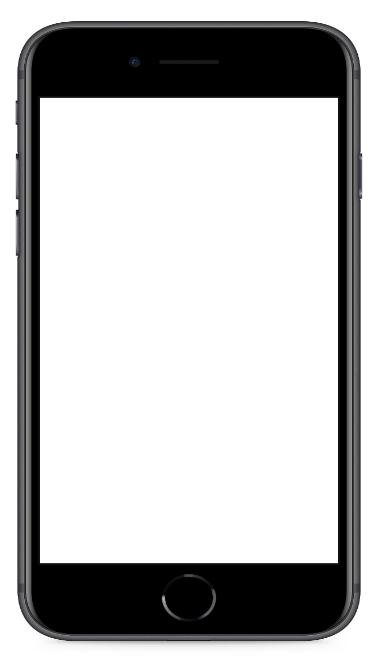 80%
请在此处添加标题
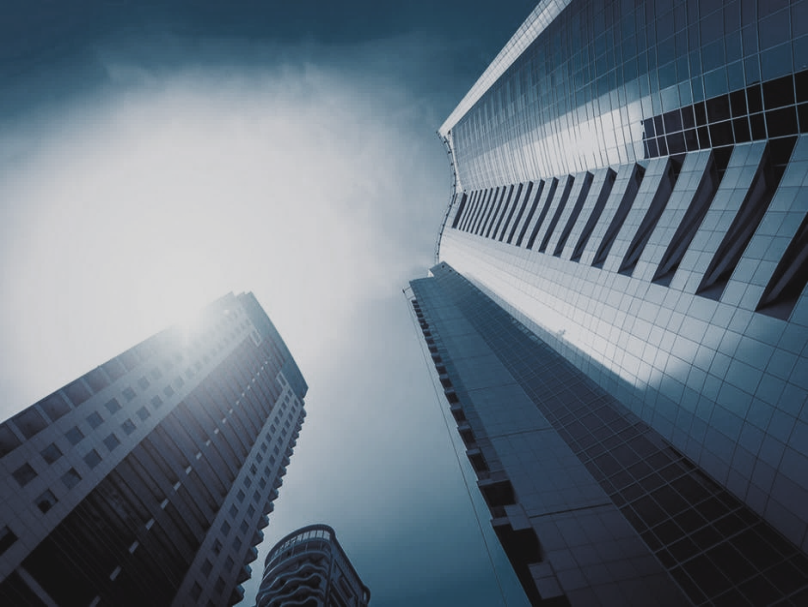 此处添加详细文本描述，建议与标题相关并符合整体语言风格，语言描述尽量简洁生动。
此处添加详细文本描述，建议与标题相关并符合整体语言风格，语言描述尽量简洁生动。
95%
此处添加详细文本描述，建议与标题相关并符合整体语言风格，语言描述尽量简洁生动。
此处添加详细文本描述，建议与标题相关并符合整体语言风格，语言描述尽量简洁生动。
02 绩效达成情况
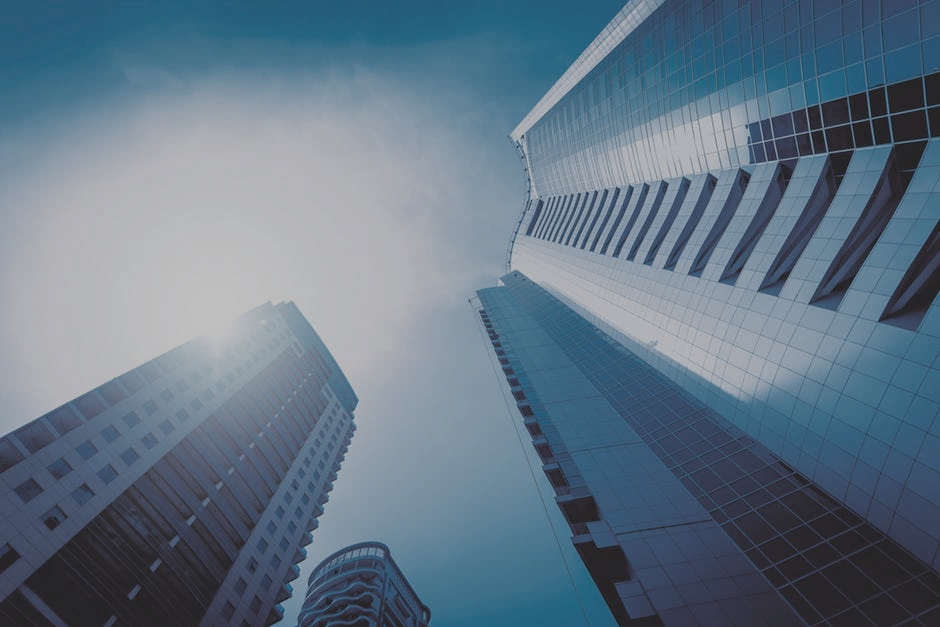 90%
请在此处添加标题
请在此处添加标题
此处添加详细文本描述，建议与标题相关并符合整体语言风格，语言描述尽量简洁生动。
此处添加详细文本描述，建议与标题相关并符合整体语言风格，语言描述尽量简洁生动。
02 绩效达成情况
此处添加详细文本描述，建议与标题相关并符合整体语言风格，语言描述尽量简洁生动。
此处添加详细文本描述，建议与标题相关并符合整体语言风格，语言描述尽量简洁生动。
B
A
C
此处添加详细文本描述，建议与标题相关并符合整体语言风格，语言描述尽量简洁生动。
请在此处添加标题
成功经验分享
Successful experience sharing
03 成功经验分享
请在此处添加标题
项目1
项目2
项目3
此处添加详细文本描述，建议与标题相关并符合整体语言风格，语言描述尽量简洁生动。
文本1
文本1
文本1
数据1
数据1
数据1
数据2
数据2
数据2
此处添加详细文本描述，建议与标题相关并符合整体语言风格，语言描述尽量简洁生动。
03 成功经验分享
此处添加详细文本描述，建议与标题相关并符合整体语言风格，语言描述尽量简洁生动。
此处添加详细文本描述，建议与标题相关并符合整体语言风格，语言描述尽量简洁生动。
请在此处添加标题
此处添加详细文本描述，建议与标题相关并符合整体语言风格，语言描述尽量简洁生动。
此处添加详细文本描述，建议与标题相关并符合整体语言风格，语言描述尽量简洁生动。
请在此处添加标题
此处添加详细文本描述，建议与标题相关并符合整体语言风格，语言描述尽量简洁生动。
此处添加详细文本描述，建议与标题相关并符合整体语言风格，语言描述尽量简洁生动。
请在此处添加标题
03 成功经验分享
请在此处添加标题
请在此处添加标题
请在此处添加标题
请在此处添加标题
此处添加详细文本描述，建议与标题相关并符合整体语言风格，语言描述尽量简洁生动。
此处添加详细文本描述，建议与标题相关并符合整体语言风格，语言描述尽量简洁生动。
此处添加详细文本描述，建议与标题相关并符合整体语言风格，语言描述尽量简洁生动。
此处添加详细文本描述，建议与标题相关并符合整体语言风格，语言描述尽量简洁生动。
03 成功经验分享
请在此处添加标题
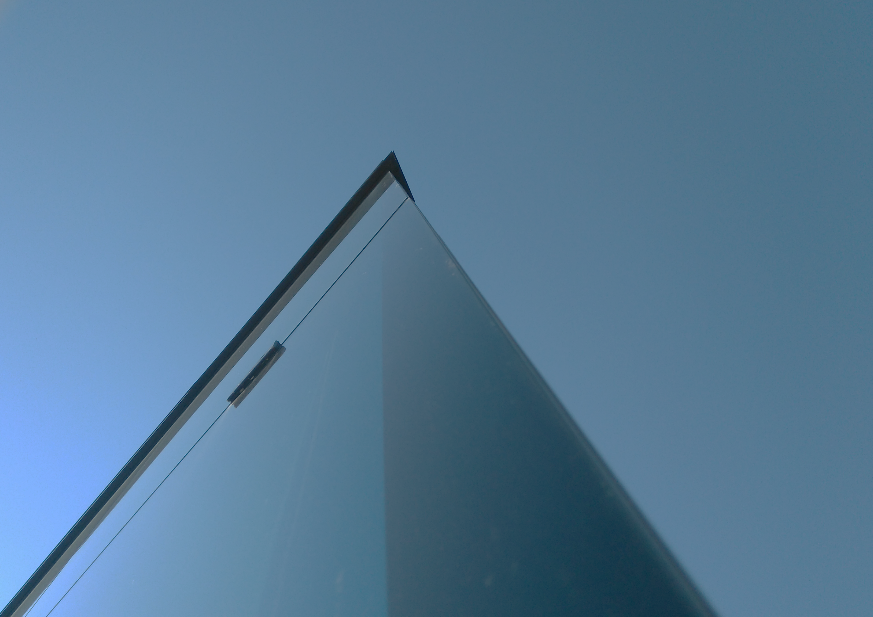 >Successful experience
此处添加详细文本描述，建议与标题相关并符合整体语言风格，语言描述尽量简洁生动。
请在此处添加标题
此处添加详细文本描述，建议与标题相关并符合整体语言风格，语言描述尽量简洁生动。
工作不足之处
Inadequacies of work
04 工作不足之处
1
请在此处添加标题
此处添加详细文本描述，建议与标题相关并符合整体语言风格，语言描述尽量简洁生动。
此处添加详细文本描述，建议与标题相关并符合整体语言风格，语言描述尽量简洁生动。
2
此处添加详细文本描述，建议与标题相关并符合整体语言风格，语言描述尽量简洁生动。
3
此处添加详细文本描述，建议与标题相关并符合整体语言风格，语言描述尽量简洁生动。
04 工作不足之处
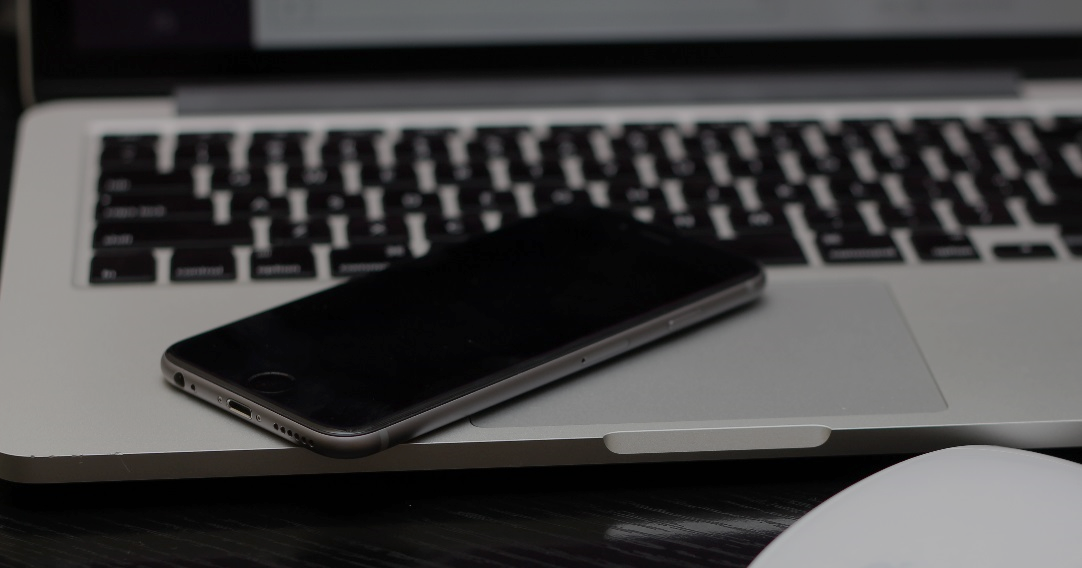 此处添加详细文本描述，建议与标题相关并符合整体语言风格，语言描述尽量简洁生动。
此处添加详细文本描述，建议与标题相关并符合整体语言风格，语言描述尽量简洁生动。
此处添加详细文本描述，建议与标题相关并符合整体语言风格，语言描述尽量简洁生动。
此处添加详细文本描述，建议与标题相关并符合整体语言风格，语言描述尽量简洁生动。
04 工作不足之处
此处添加详细文本描述，建议与标题相关并符合整体语言风格，语言描述尽量简洁生动。
此处添加详细文本描述，建议与标题相关并符合整体语言风格，语言描述尽量简洁生动。
此处添加详细文本描述，建议与标题相关并符合整体语言风格，语言描述尽量简洁生动。
此处添加详细文本描述，建议与标题相关并符合整体语言风格，语言描述尽量简洁生动。
04 工作不足之处
请在此处添加标题
请在此处添加标题
请在此处添加标题
请在此处添加标题
此处添加详细文本描述，建议与标题相关并符合整体语言风格，语言描述尽量简洁生动。
此处添加详细文本描述，建议与标题相关并符合整体语言风格，语言描述尽量简洁生动。
此处添加详细文本描述，建议与标题相关并符合整体语言风格，语言描述尽量简洁生动。
此处添加详细文本描述，建议与标题相关并符合整体语言风格，语言描述尽量简洁生动。
明年工作计划
Next year's work plan
05 明年工作计划
请在此处添加标题
项目内容
项目内容
项目内容
项目内容
项目内容
项目内容
项目内容
项目内容
项目内容
项目内容
项目内容
项目内容
项目内容
项目内容
05 明年工作计划
请在此处添加标题
请在此处添加标题
此处添加详细文本描述，建议与标题相关并符合整体语言风格，语言描述尽量简洁生动。
此处添加详细文本描述，建议与标题相关并符合整体语言风格，语言描述尽量简洁生动。
请在此处添加标题
请在此处添加标题
此处添加详细文本描述，建议与标题相关并符合整体语言风格，语言描述尽量简洁生动。
此处添加详细文本描述，建议与标题相关并符合整体语言风格，语言描述尽量简洁生动。
请在此处添加标题
请在此处添加标题
此处添加详细文本描述，建议与标题相关并符合整体语言风格，语言描述尽量简洁生动。
此处添加详细文本描述，建议与标题相关并符合整体语言风格，语言描述尽量简洁生动。
05 明年工作计划
请在此处添加标题
请在此处添加标题
此处添加详细文本描述，建议与标题相关并符合整体语言风格，语言描述尽量简洁生动。
此处添加详细文本描述，建议与标题相关并符合整体语言风格，语言描述尽量简洁生动。
05 明年工作计划
请在此处添加标题
此处添加详细文本描述，建议与标题相关并符合整体语言风格，语言描述尽量简洁生动。
此处添加详细文本描述，建议与标题相关并符合整体语言风格，语言描述尽量简洁生动。
此处添加详细文本描述，建议与标题相关并符合整体语言风格，语言描述尽量简洁生动。
此处添加详细文本描述，建议与标题相关并符合整体语言风格，语言描述尽量简洁生动。
此处添加详细文本描述，建议与标题相关并符合整体语言风格，语言描述尽量简洁生动。
logo
THANKS
2019      2020